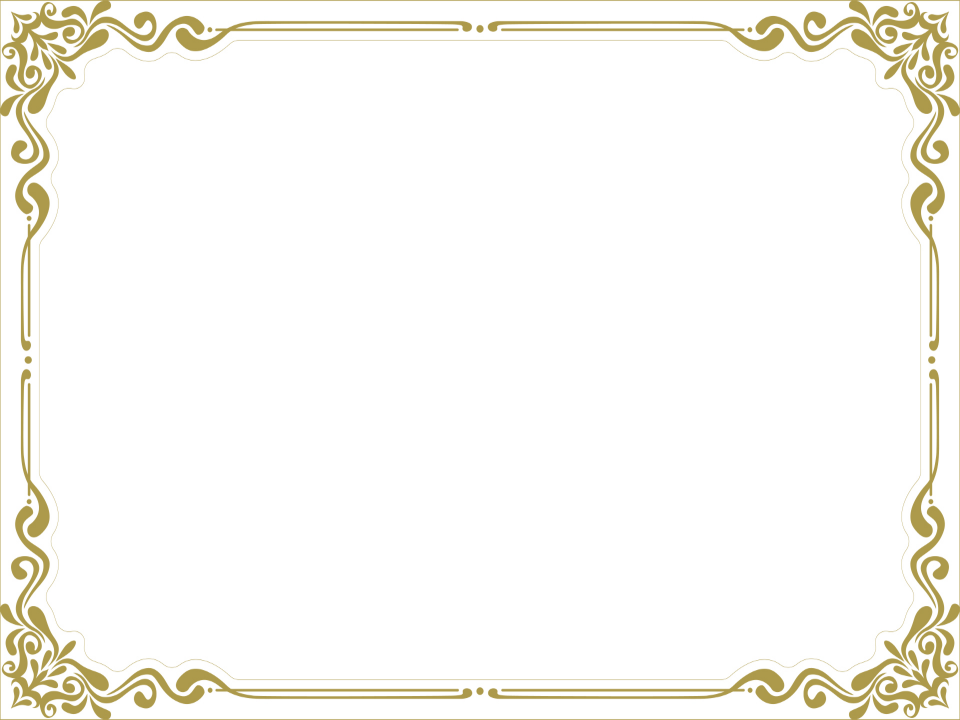 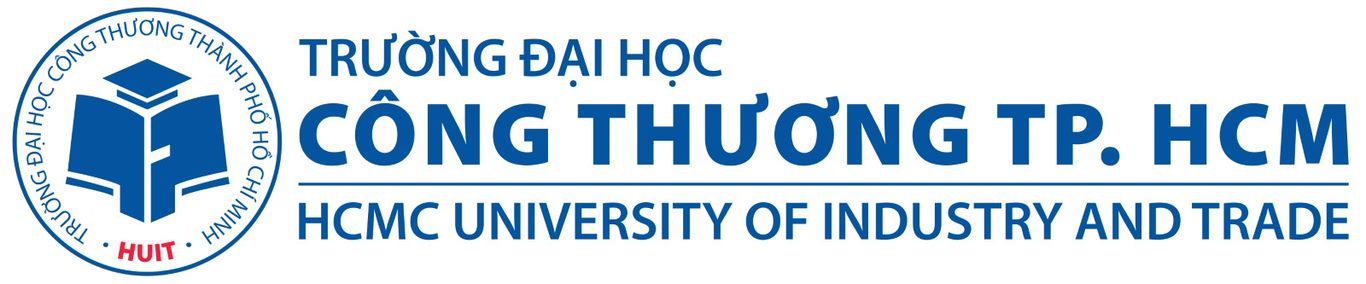 KHOA CHÍNH TRỊ - LUẬT
BỘ MÔN CHỦ NGHĨA MÁC-LÊNIN
BÀI GIẢNG MÔN
KINH TẾ CHÍNH TRỊ MÁC-LÊNIN
Biên soạn: Bộ môn CNML
NỘI DUNG MÔN HỌC
8/13/2023
2
TÀI LIỆU HỌC TẬP  MÔN HỌC
Sách, giáo trình chính:
Giáo trình Kinh tế chính trị Mác – Lênin ( 2021- Bộ GDĐT)


2. Tài liệu tham khảo: 
[1]. Hướng dẫn học tập môn KTCTML (khoa Chính trị-Luật) 
[2].Bộ Giáo dục và Đào tạo, Giáo trình Những Nguyên lý cơ bản của Chủ nghĩa Mác-Lênin, Nxb.Chính trị quốc gia, Hà Nội, 2014.
[3] Hội đồng Trung ương chỉ đạo biên soạn giáo trình quốc gia các bộ môn khoa học Mác – Lênin, Giáo trình Kinh tế chính trị Mác-Lênin, Nxb.Chính trị quốc gia, Hà Nội, 2010.
......
8/13/2023
3
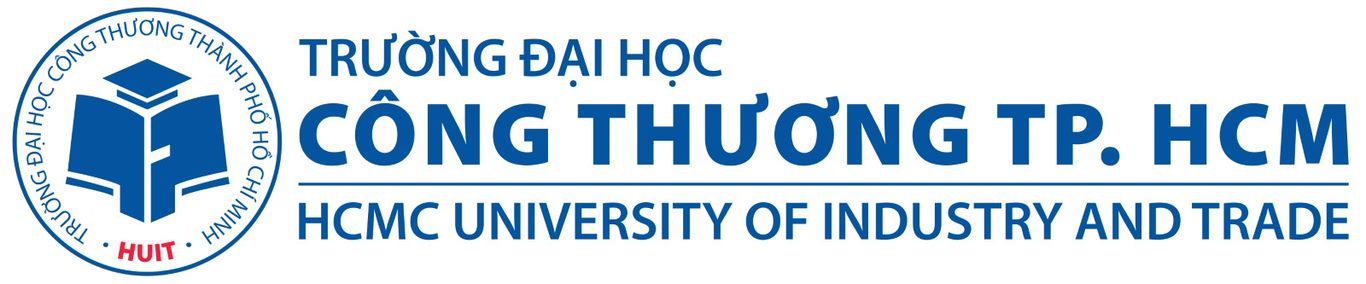 ĐÁNH GIÁ MÔN HỌC(Từ khóa 13ĐH trở đi)
(Từ khóa 12ĐH trở về trước)
8/13/2023
4
CHƯƠNG 5
KINH TẾ THỊ TRƯỜNG ĐỊNH HƯỚNG XÃ HỘI CHỦ NGHĨA VÀ CÁC QUAN HỆ  LỢI ÍCH Ở VIỆT NAM
Số tiết giảng: 4
Tự học: 8
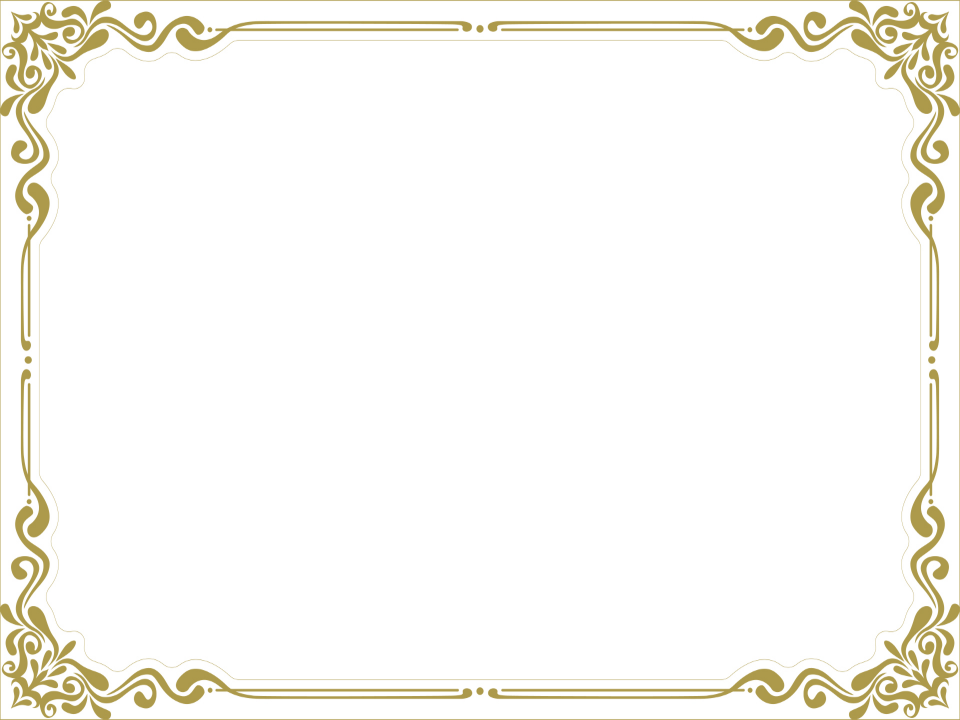 NỘI DUNG BÀI GIẢNG
5.1.
Các quan hệ lợi ích kinh tế ở Việt Nam
5.2.
5.3.
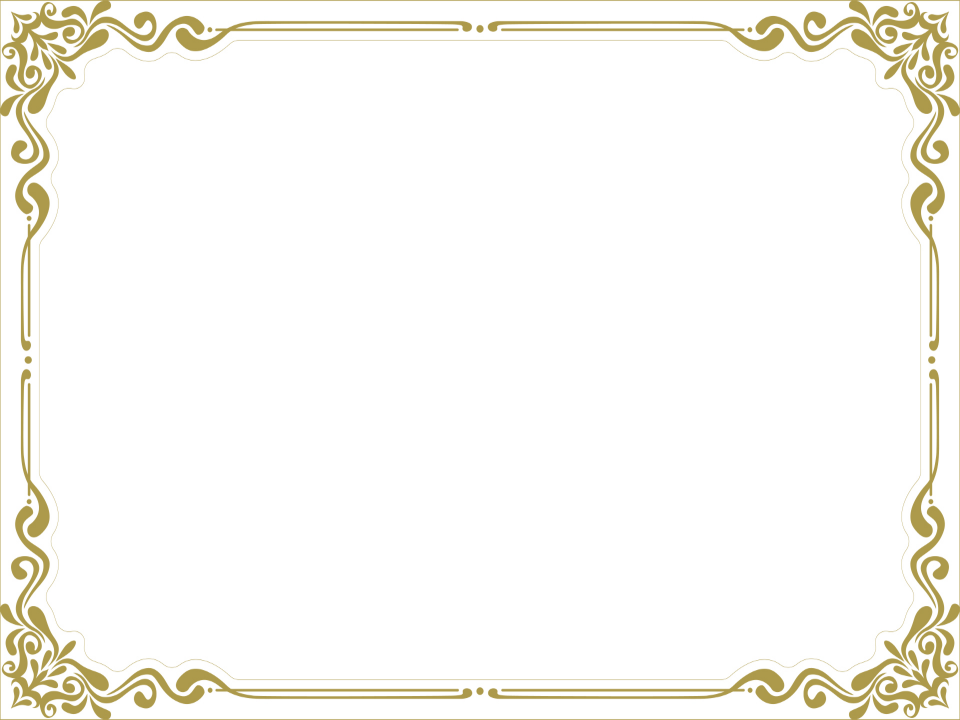 5.1. Kinh tế thị trường định hướng xã hội chủ nghĩa ở Việt Nam
5.1.  Kinh tế thị trường định hướng xhcn ở Việt Nam
5.1.1.  Khái niệm kinh tế thị trường định hướng xã hội chủ nghĩa ở Việt Nam 
5.1.2.  Tính tất yếu khách quan của việc phát triển kinh tế thị trường định hướng xã hội chủ nghĩa ở Việt Nam 
5.1.3.  Đặc trưng của kinh tế thị trường định hướng xã hội chủ nghĩa ở Việt Nam
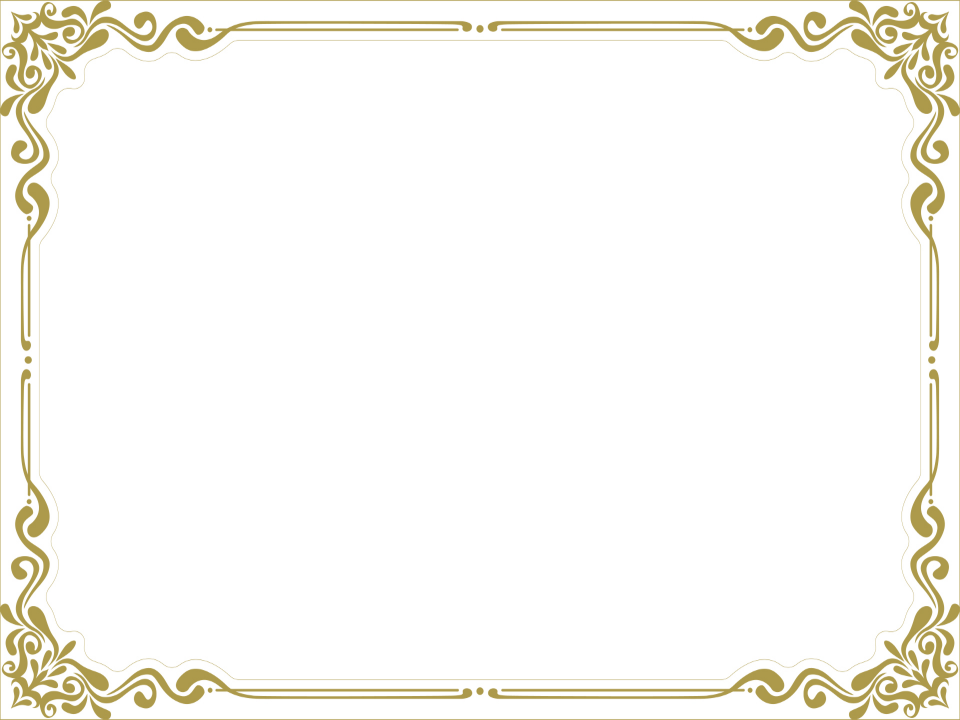 Khái niệm KTTT
Kinh tế thị trường định hướng xã hội chủ nghĩa ở Việt Nam là nền kinh tế vận hành theo các quy luật của thị trường, đồng thời góp phần hướng tới từng bước xác lập một xã hội dân giàu, nước mạnh, dân chủ, công bằng, văn minh, có sự điều tiết của Nhà nước, do Đảng Cộng sản Việt Nam lãnh đạo.
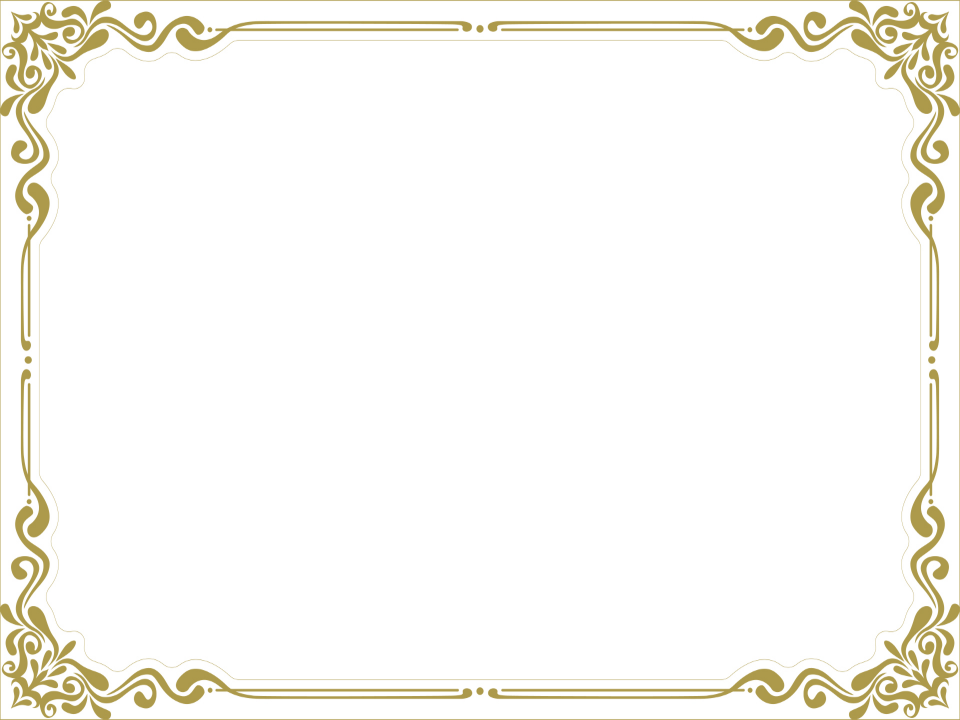 Tính tất yếu khách quan
Đặc trưng
Về quản lý
Về sở hữu
Về phân phối
Gắn TTKT với CBXH
Về mục đích
Phát triển LLSX xây dựng CSVCKT của CNXH
nhiều hình thức sở hữu, nhiều TPKT, trong đó KTNN giữ vai trò chủ đạo
Thực hiện nhiều hình thức pp, phân phối theo lao động là chủ yếu
KTTT dưới sự quản lý của Nhà nước XHCN nhằm thực hiện mục tiêu xây dựng CHXN.
Phát triển kinh tế đi đôi với tiến bộ, công bằng xã hội
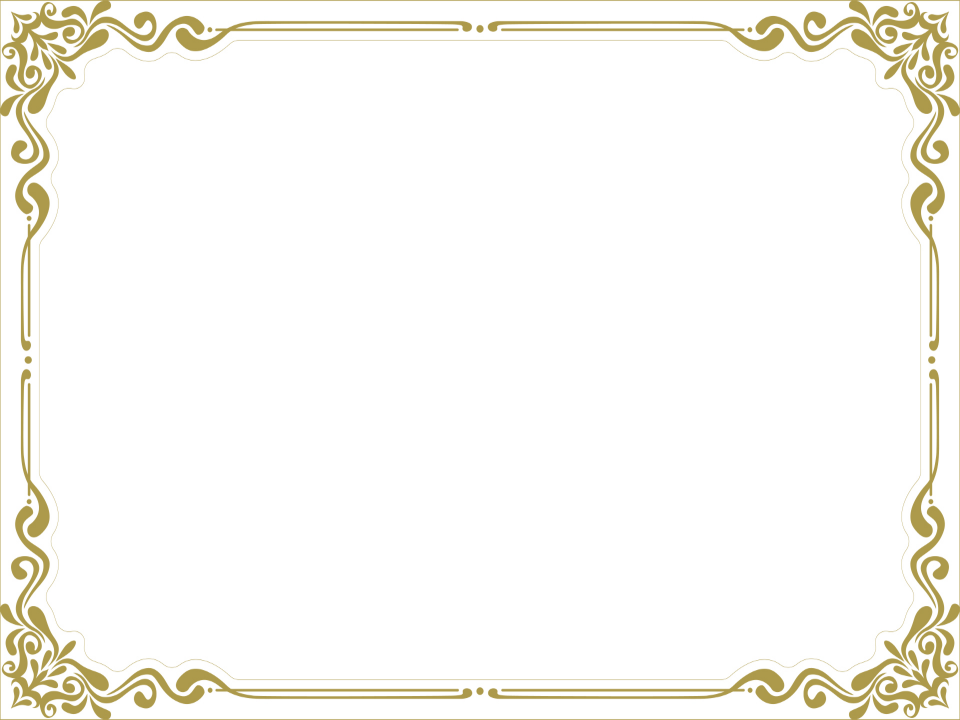 5.2.  Hoàn thiện thể chế kinh tế thị trường định hướng xã hội chủ nghĩa ở Việt Nam
5.2.1.  Sự cần thiết phải hoàn thiện thể chế kinh tế thị trường định hướng xã hội chủ nghĩa ở Việt Nam
5.2.2. Nội dung hoàn thiện thể chế kinh tế thị trường định hướng xã hội chủ nghĩa ở Việt Nam
Sự cần thiết phải hoàn thiện thể chế kinh tế thị trường định hướng XHCN ở Việt Nam
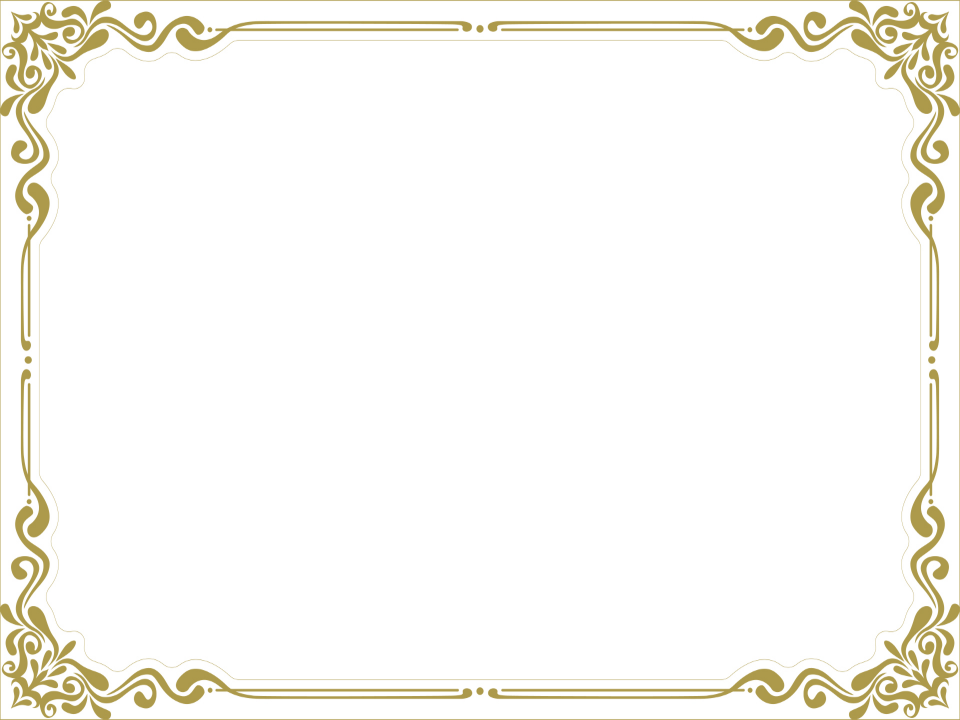 Sự cần thiết phải hoàn thiện thể chế kinh tế thị trường định hướng XHCN ở Việt Nam
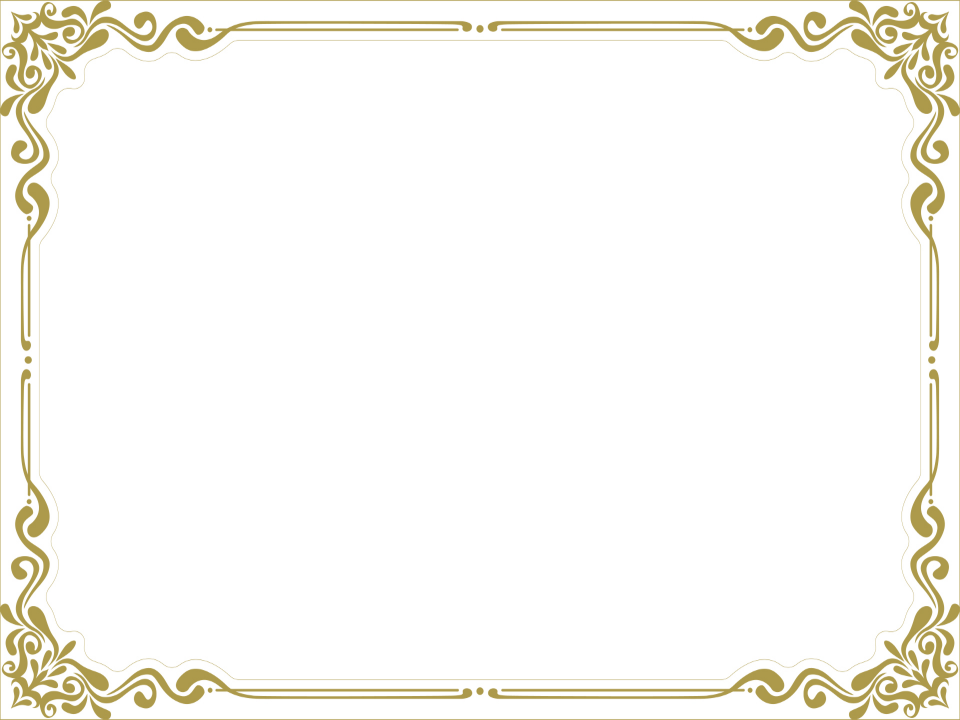 Nội dung hoàn thiện thể chế KTTT định hướng XHCN ở Việt Nam
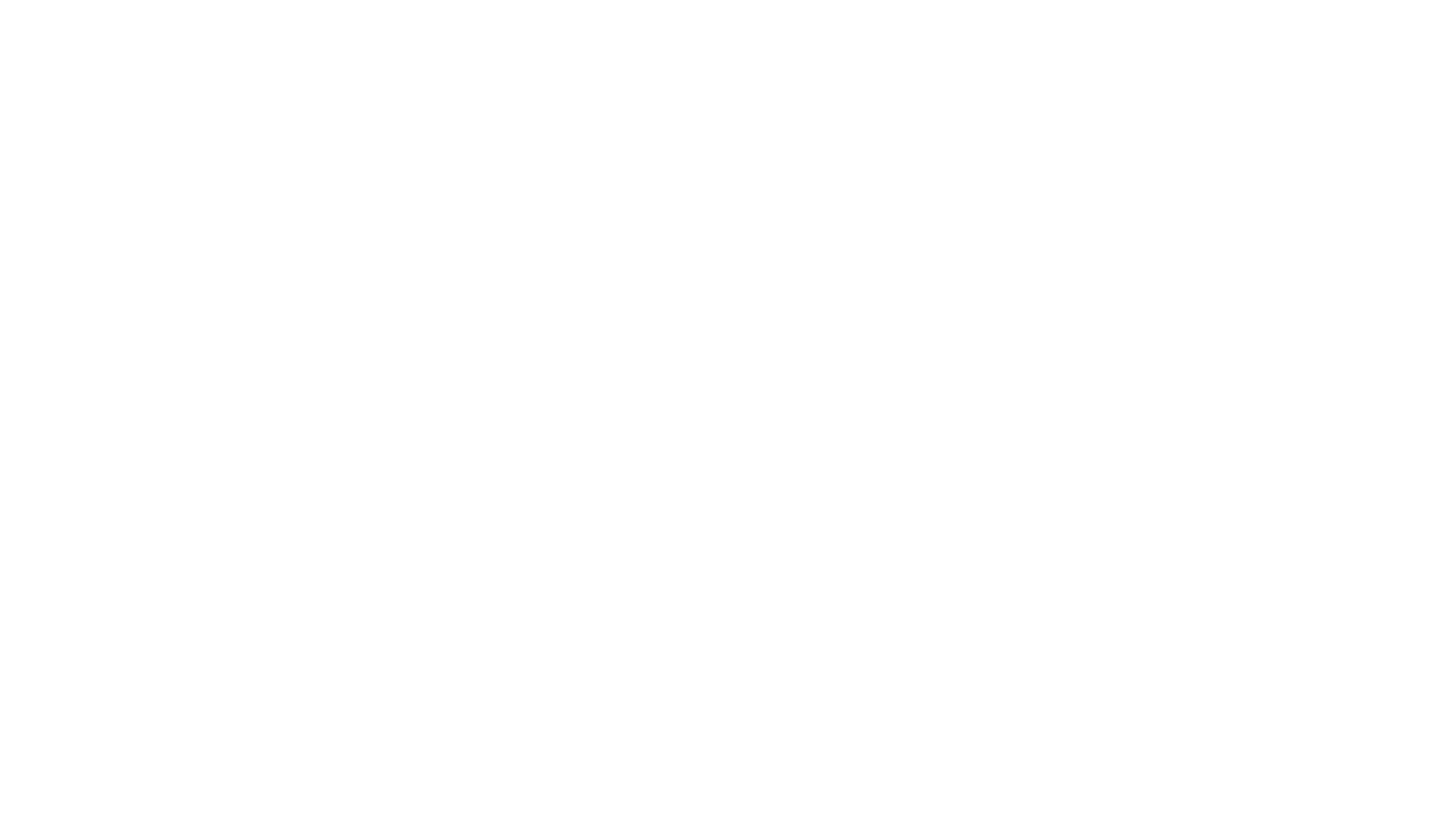 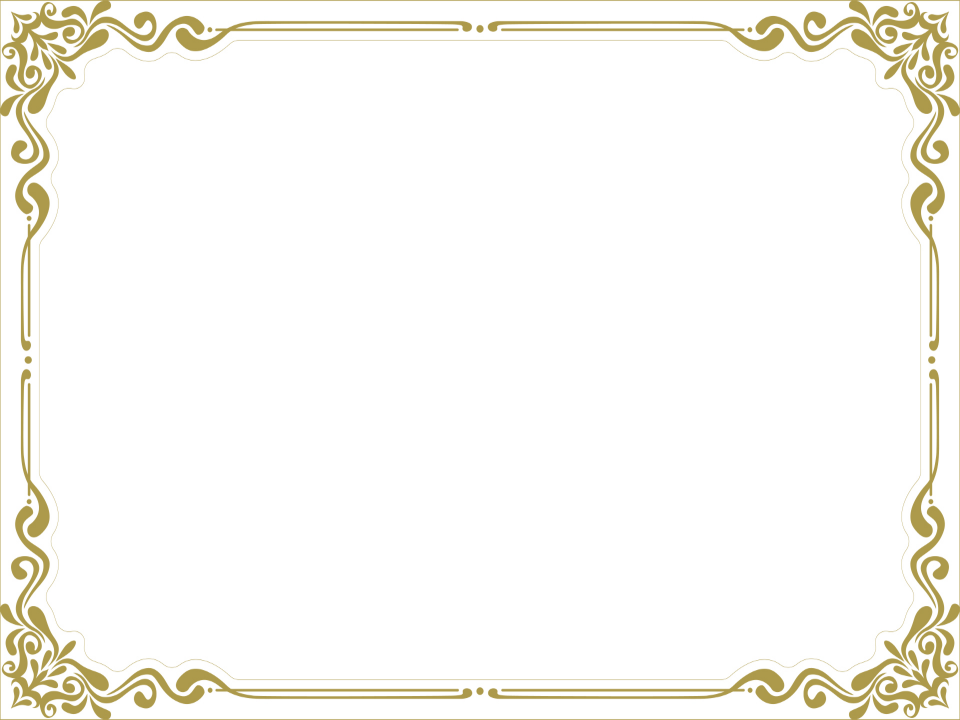 5.3.  Các quan hệ lợi ích kinh tế ở Việt Nam
5.3.1. Lợi ích kinh tế và quan hệ lợi ích kinh tế 
 
5.3.2. Vai trò nhà nước trong đảm bảo hài hoà các quan hệ lợi ích
This Photo by Unknown Author is licensed under CC BY-SA
This Photo by Unknown Author is licensed under CC BY
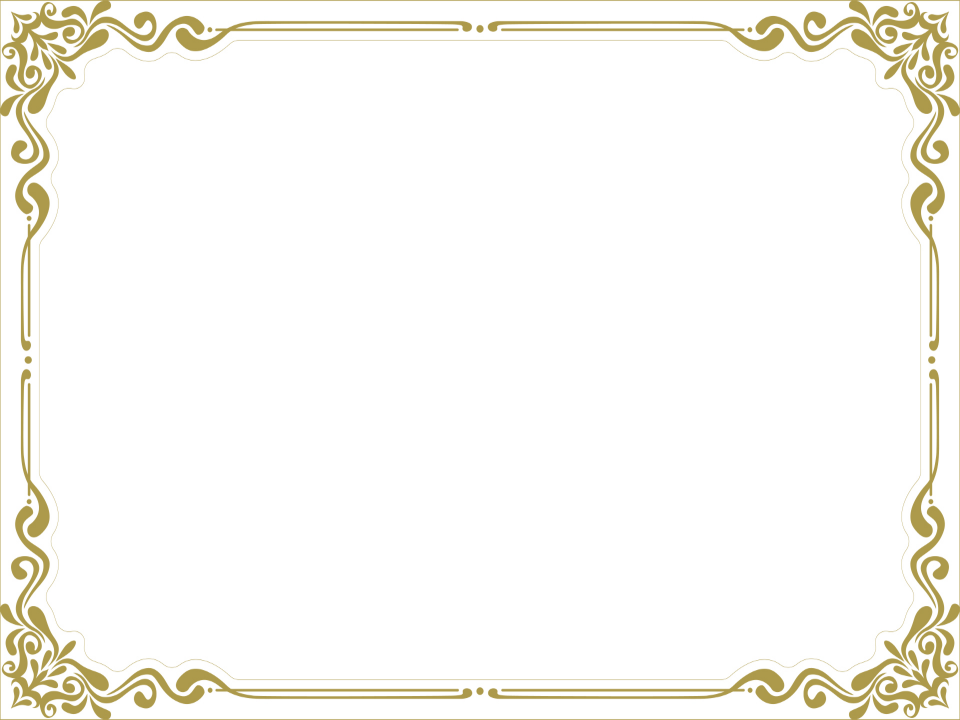 5.3.1. Lợi ích kinh tế và quan hệ lợi ích kinh tế
Khái niệm
	Lợi ích là sự thỏa mãn nhu cầu của con người mà sự thỏa mãn nhu cầu này phải được nhận thức và đặt trong mối quan hệ xã hội ứng với trình độ phát triển nhất định của nền sản xuất xã hội đó.
	Lợi ích kinh tế là lợi ích vật chất, lợi ích thu được khi thực hiện các hoạt động kinh tế của con người.
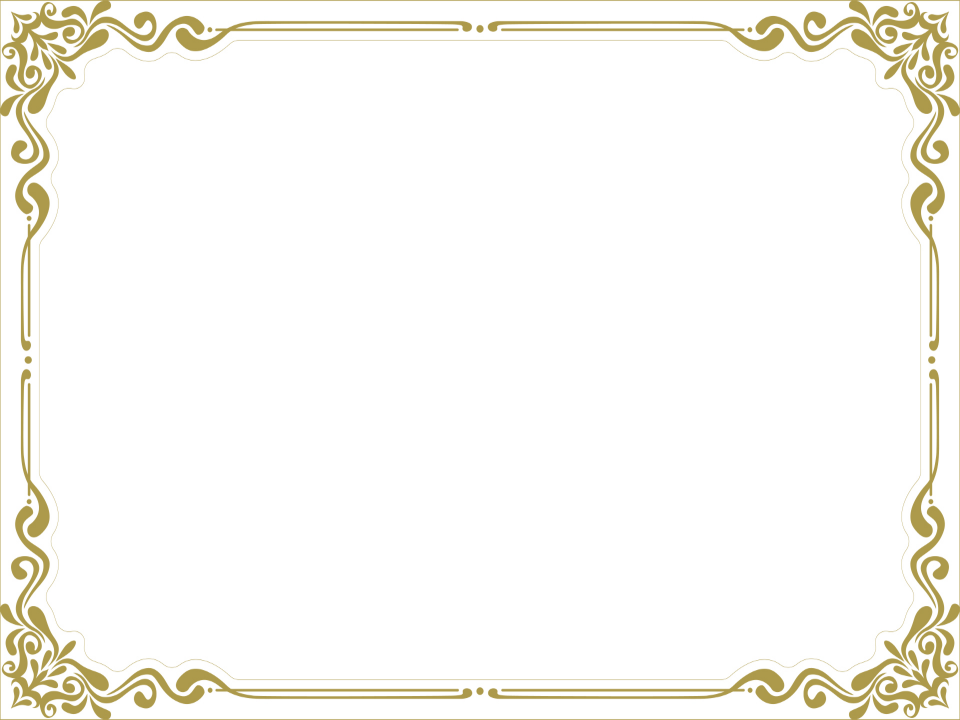 Quan hệ lợi ích kinh tế
Khái niệm
	Quan hệ lợi ích kinh tế là sự thiết lập những tương tác giữa con người với con người, giữa các cộng đồng người, giữa các tổ chức kinh tế, giữa các bộ phận hợp thành nền kinh tế, giữa con người với tổ chức kinh tế, giữa quốc gia với phần còn lại của thế giới nhằm mục tiêu xác lập các lợi ích kinh tế trong mối liên hệ với trình độ phát triển của lực lượng sản xuất và kiến trúc thượng tầng tương ứng của một giai đoạn phát triển xã hội nhất định.
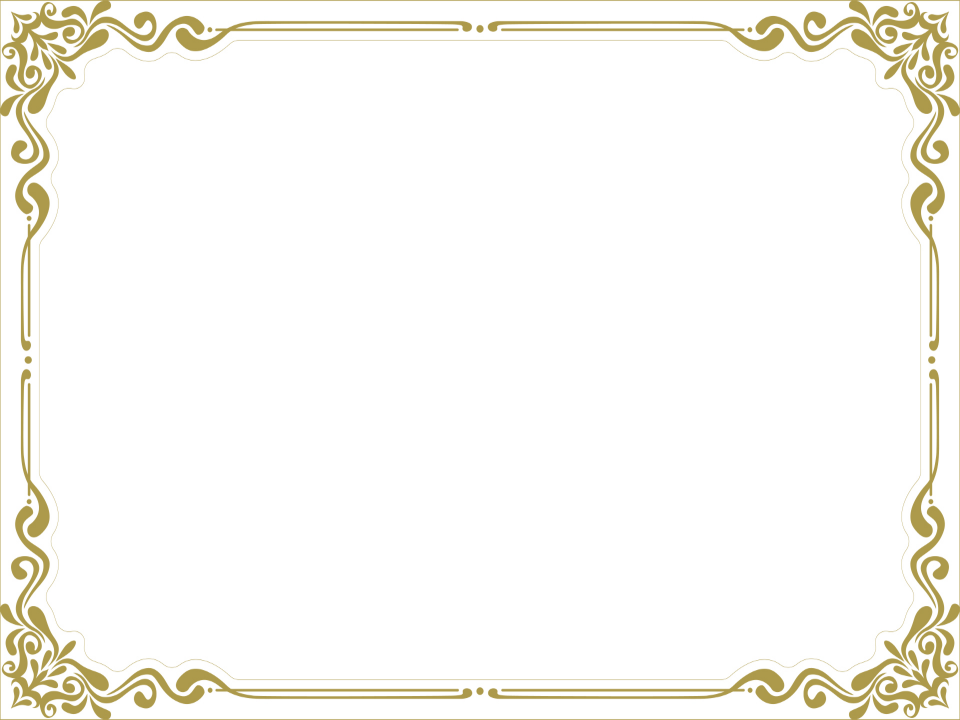 Các nhân tố ảnh hưởng đến likt
Trình độ phát triển của LLSX
Địa vị của chủ thể trong hệ thống quan hệ chủ thể xã hội
Lợi ích kinh tế
Chính sách phân phối thu nhập
Hội nhập kinh tế quốc tế
18
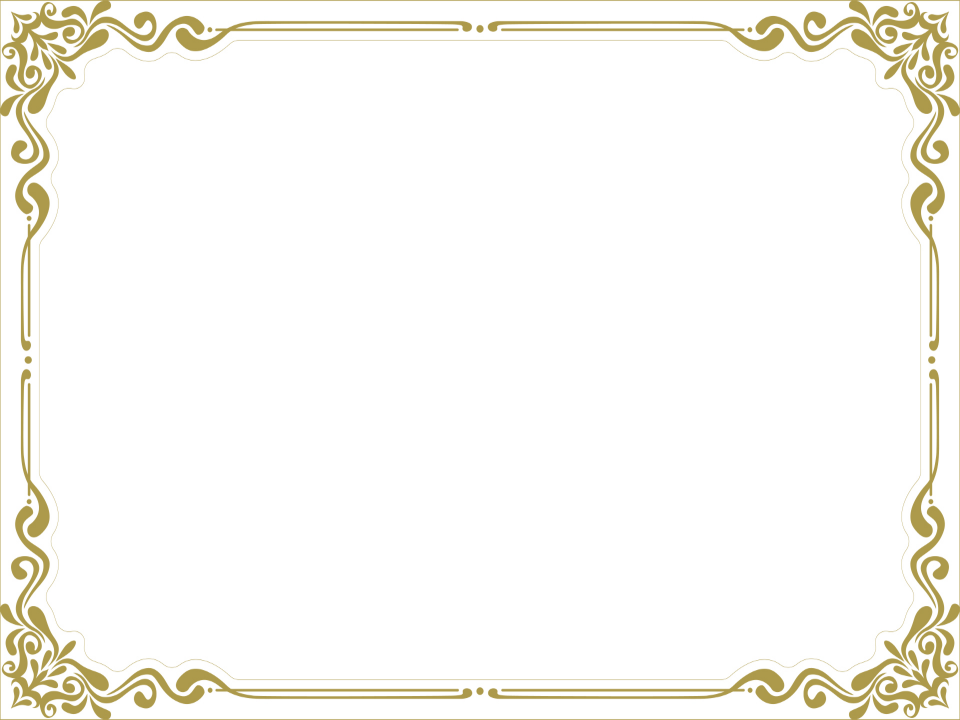 Vai trò nhà nước trong đảm bảo hài hòa các quan hệ lợi ích KINH TẾ
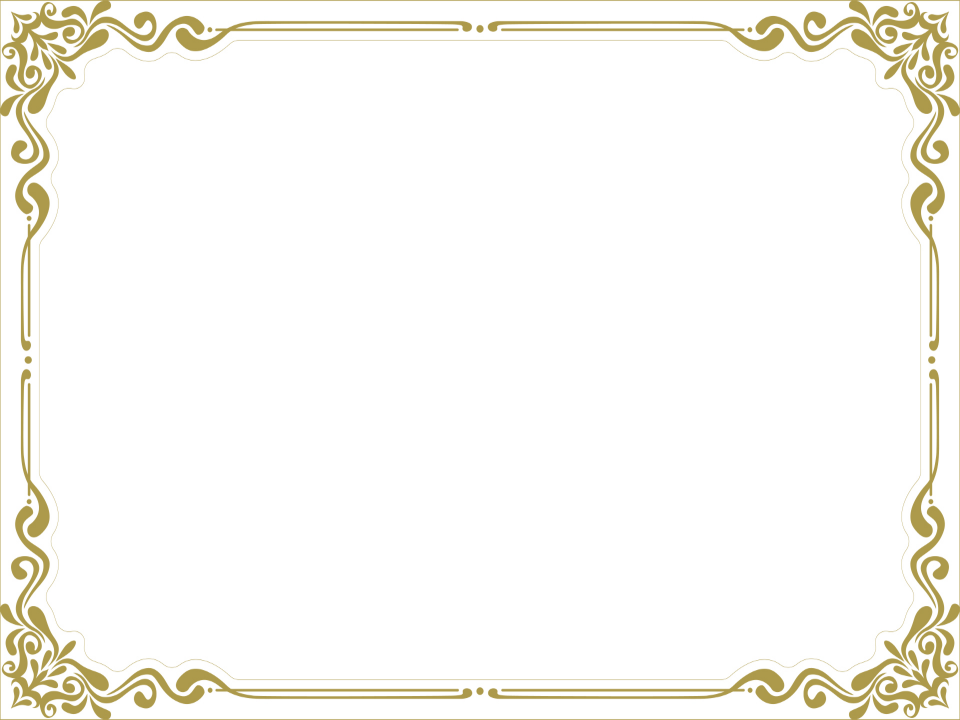 Câu hỏi ôn tập
Thế nào là lợi ích kinh tế và quan hệ lợi ích kinh tế?